UNIVERSIDAD NACIONAL
EXPERIMENTAL DE GUAYANA
INGENIERIA EN INFORMÁTICA
SISTEMAS DE BASE DE DATOS I
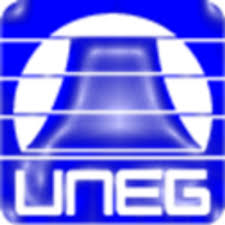 modelos de datos
[Speaker Notes: En esta unidad vamos a adentrarnos un poco en los modelos conceptuales y lógicos de datos]
UNIVERSIDAD NACIONAL
EXPERIMENTAL DE GUAYANA
INGENIERIA EN INFORMÁTICA
SISTEMAS DE BASE DE DATOS I
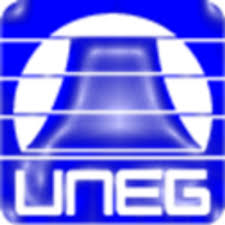 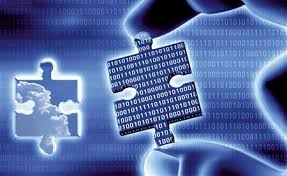 ¿Qué es un modelo?
Representación simplificada de la realidad, donde se han conservado aquellos elementos considerados importantes y se han descartado todo lo demás.
Ayudar la comprensión de la realidad, al presentarnos solo aquellos aspectos o características de la situación que sean relevantes en un momento dado.
[Speaker Notes: Para iniciar debemos tener claro lo que es un modelo. Lo más importante que debemos comprender es que un modelo toma elementos del mundo real y al utilizarlo nos permite trabajar con la realidad.]
UNIVERSIDAD NACIONAL
EXPERIMENTAL DE GUAYANA
INGENIERIA EN INFORMÁTICA
SISTEMAS DE BASE DE DATOS I
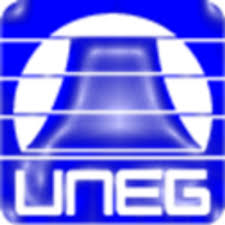 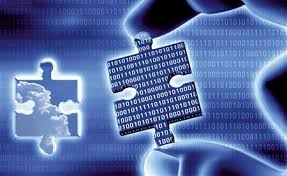 ¿Qué es un modelo de datos?
Conjunto de herramientas conceptuales (conceptos, reglas y convenciones) para describir la  representación de la información en términos de datos. Es una herramienta intelectual que nos permite estructurar los datos de forma que se capte la semántica de los mismos

Los modelos de datos ayudan a  describir: 
- Estructura y tipo de datos de la BD (esquema físico)
- Forma de relacionarse  (relaciones)
- Operaciones. 
- Reglas de integridad.
UNIVERSIDAD NACIONAL
EXPERIMENTAL DE GUAYANA
INGENIERIA EN INFORMÁTICA
SISTEMAS DE BASE DE DATOS I
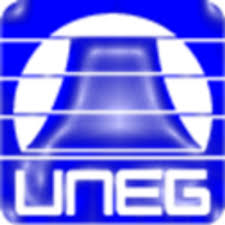 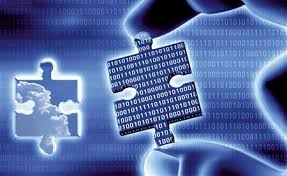 Clasificación de los modelos de  datos
[Speaker Notes: En la presentación anterior estuvimos hablando del modelo de 3 niveles, y se mencionó que había un esquema conceptual y otro lógico. Hoy vamos a estar hablando como se trabajan esos esquemas a través de los modelos de datos conceptuales y lógicos]
UNIVERSIDAD NACIONAL
EXPERIMENTAL DE GUAYANA
INGENIERIA EN INFORMÁTICA
SISTEMAS DE BASE DE DATOS I
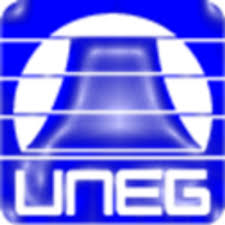 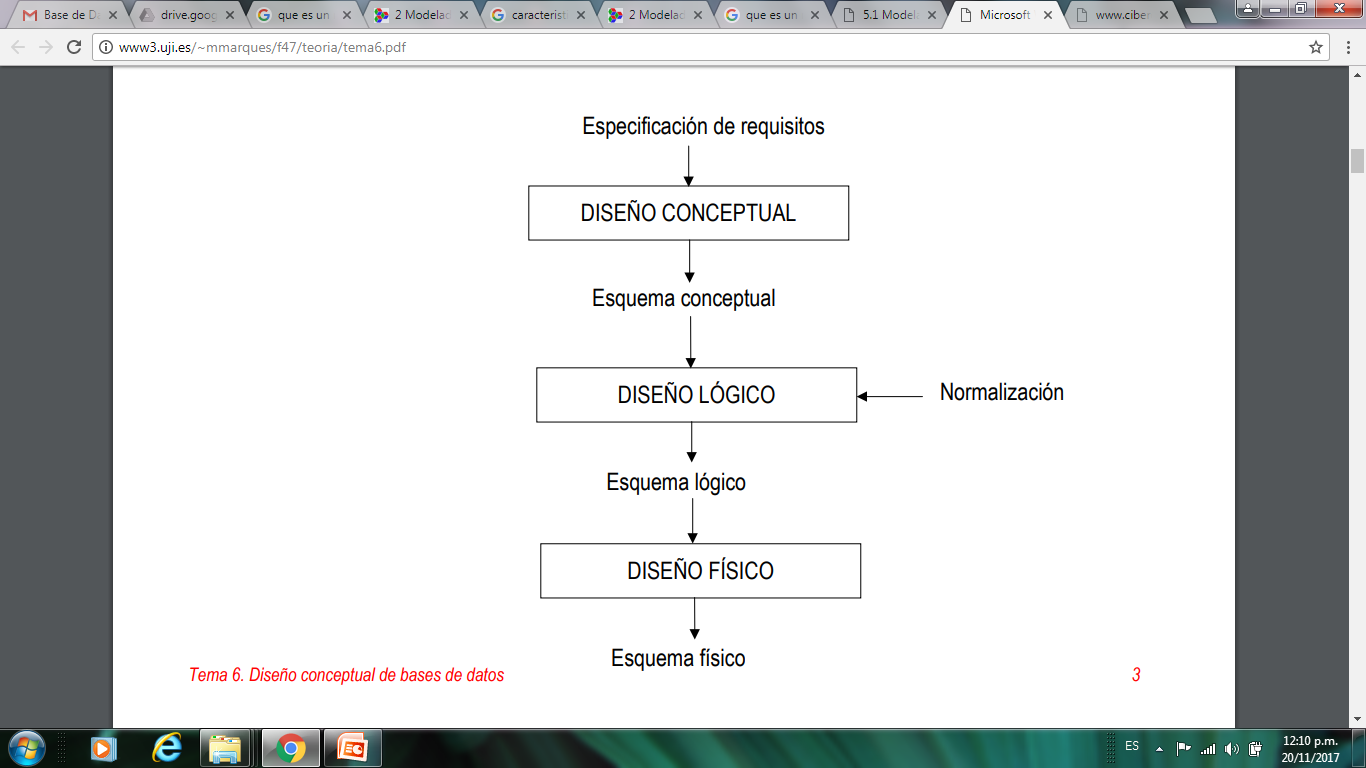 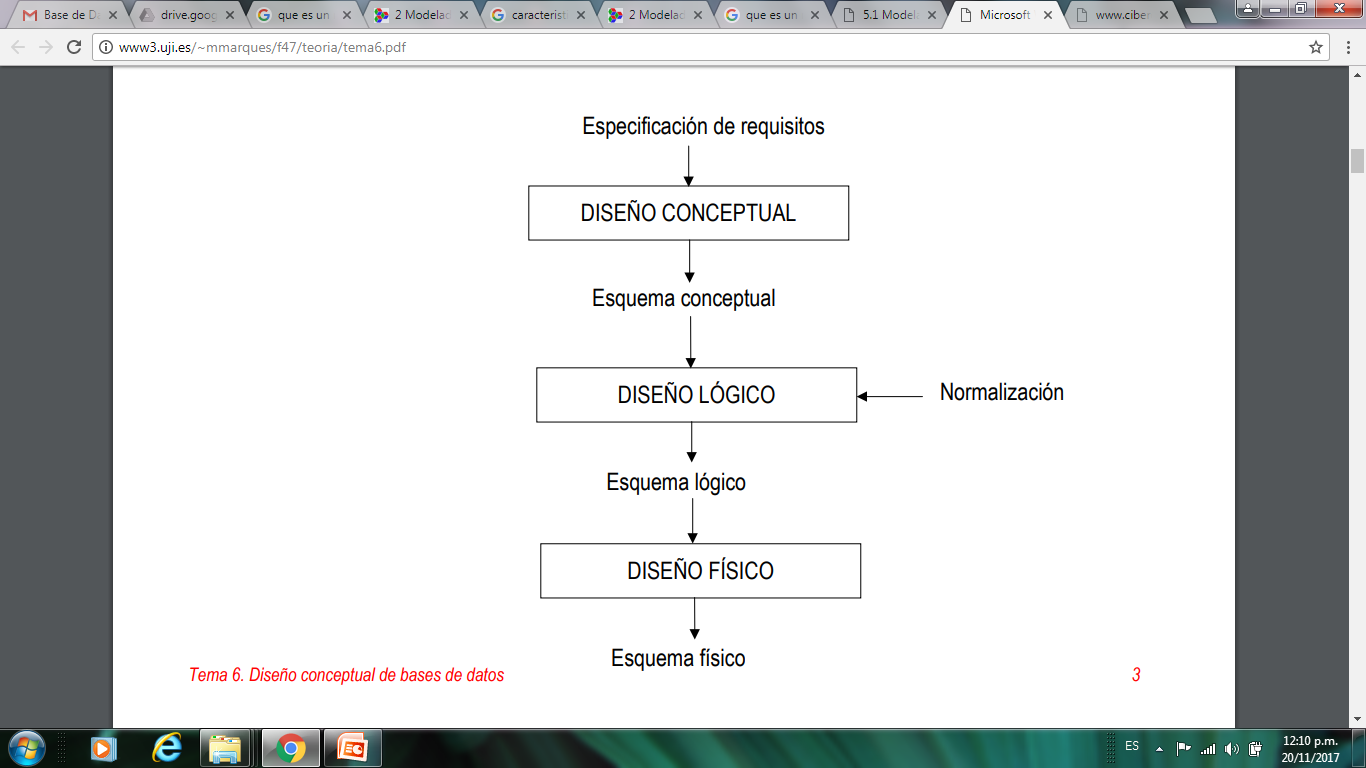 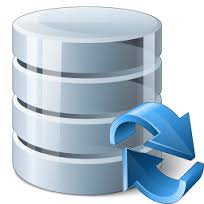 [Speaker Notes: Cuando vamos a crear una BD lo primero que se debe hacer es revisar el contexto organizacional donde va a trabajar la BD, es decir, debemos recoger los requerimientos que debe satisfacer esa  BD. Una vez que tengamos claro este aspecto pasamos a trabajar con el diseño conceptual de la BD, es obvio este diseño debe cubrir los requerimientos previamente recopilados]
UNIVERSIDAD NACIONAL
EXPERIMENTAL DE GUAYANA
INGENIERIA EN INFORMÁTICA
SISTEMAS DE BASE DE DATOS I
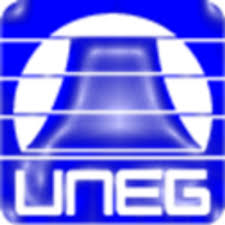 modelo  conceptual de datos
- No está orientado a ningún sistema físico en concreto (computador, SO, DBMS)
- Recoge la realidad del negocio
- Los modelos conceptuales se pueden utilizar como la base para los modelos de datos lógicos.
- Los modelos de datos conceptuales:
Incluyen entidades importantes y las relaciones entre ellas
No especifican atributos
No especifican claves primarias
[Speaker Notes: El modelo conceptual más usado en el Modelo Entidad-Relación (MER), del cual estaremos hablando más adelante en otra presentación. Esta es la base para la construcción de una BD]
UNIVERSIDAD NACIONAL
EXPERIMENTAL DE GUAYANA
INGENIERIA EN INFORMÁTICA
SISTEMAS DE BASE DE DATOS I
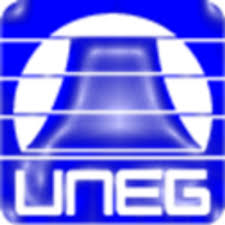 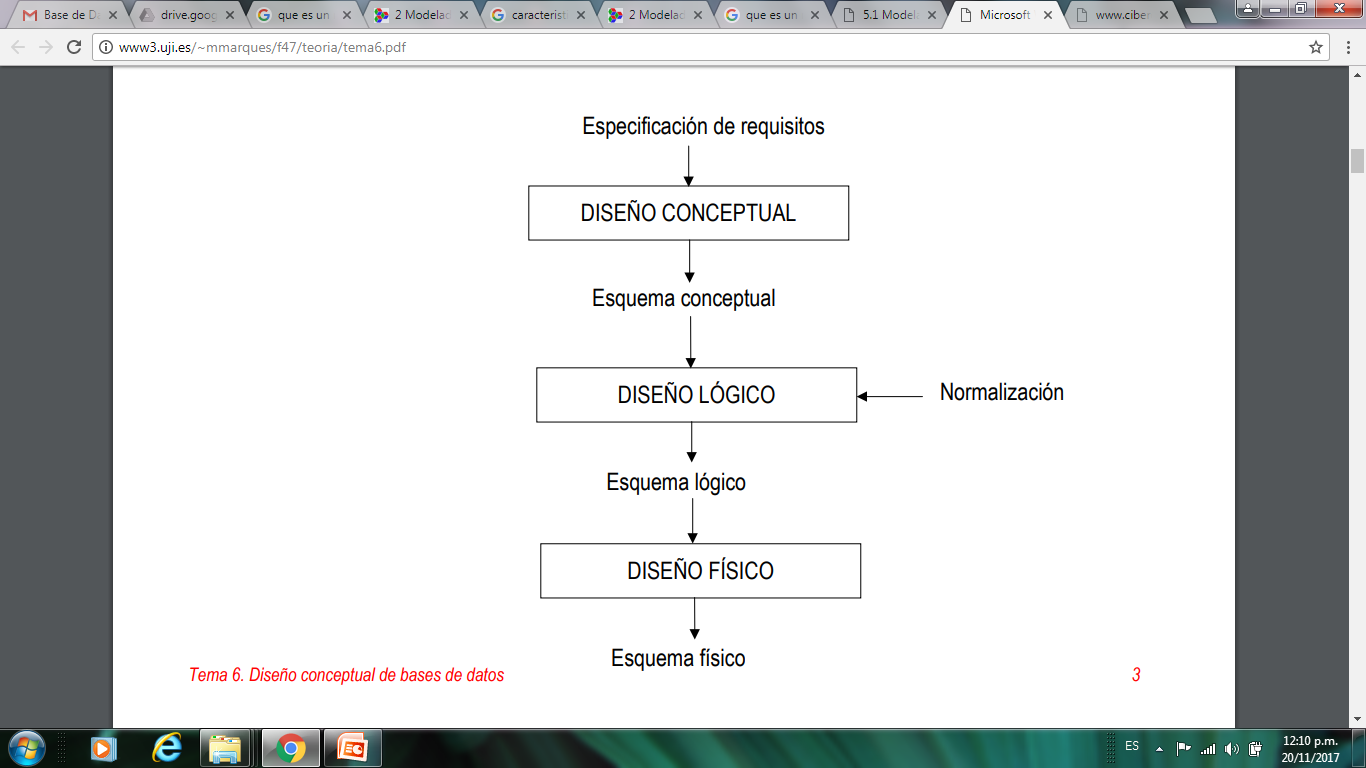 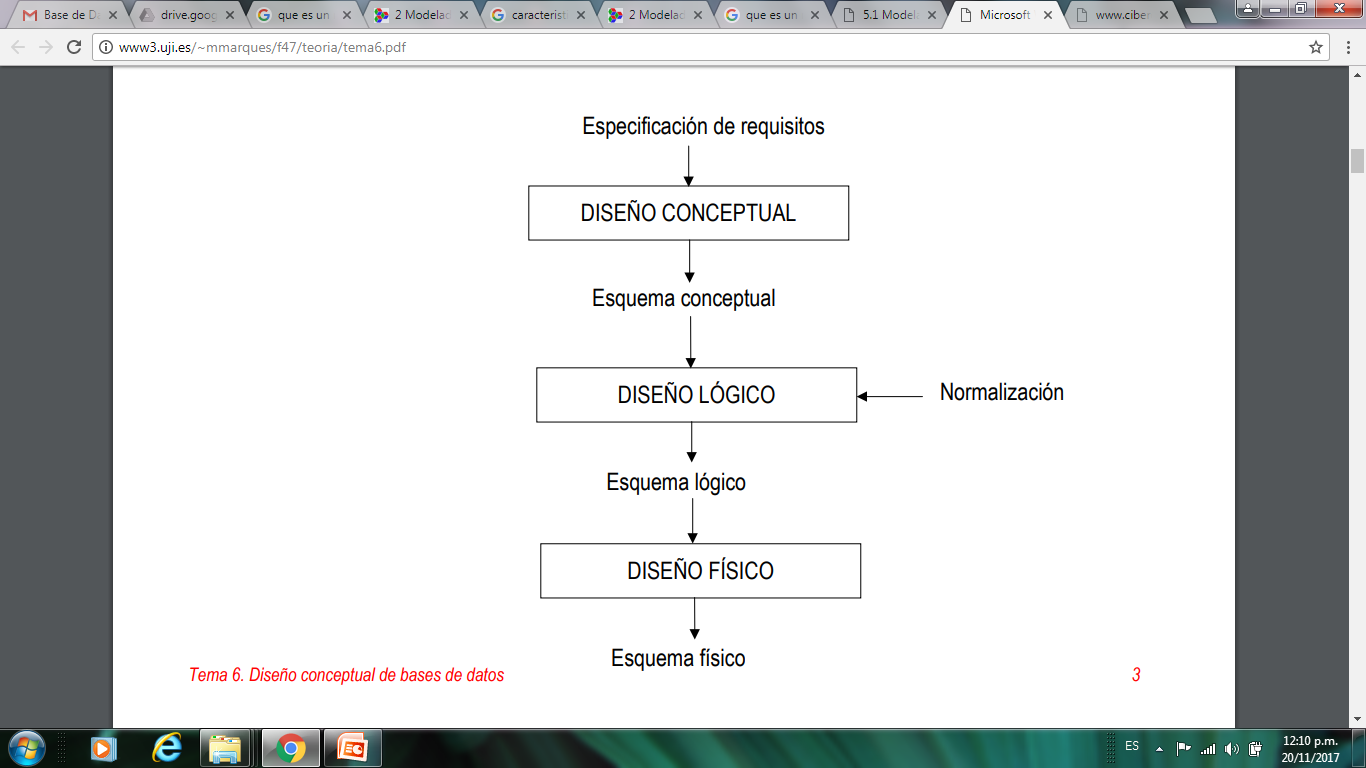 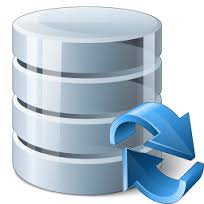 [Speaker Notes: Una vez que tenemos el modelo conceptual creado, como por ejemplo el MER, pasamos al diseño lógico.  Aquí es donde el diseñador va a optar por trabajar con un modelo en particular, bien sea relacional, orientado a objetos, documental etc.

El modelo más usado en la actualidad sigue siendo el modelo Relacional que no es lo mismo que el MER. 
Recordemos que el MER pertenece a la capa de diseño conceptual, y el Modelo Relacional pertenece a la capa lógica]
UNIVERSIDAD NACIONAL
EXPERIMENTAL DE GUAYANA
INGENIERIA EN INFORMÁTICA
SISTEMAS DE BASE DE DATOS I
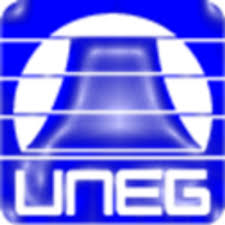 modelo  logico de datos
- Define un paradigma de almacenamiento, estableciendo cómo se estructuran los datos y las relaciones entre estos
- Determina la estructura lógica de la base de datos según el modelo del SGBD que se vaya a utilizar, es decir, la forma de almacenar,  organizar  y la manipulación de los datos
-  Este modelo contiene más detalle que el modelo conceptual, sin tener en cuenta cómo la información se implementará físicamente en la base de datos.
UNIVERSIDAD NACIONAL
EXPERIMENTAL DE GUAYANA
INGENIERIA EN INFORMÁTICA
SISTEMAS DE BASE DE DATOS I
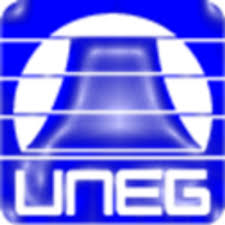 modelo  logico de datos
Los modelos  lógicos de datos:

Incluyen todas las entidades y relaciones entre ellas
Especifican atributos para cada entidad
Especifican claves primarias para cada entidad*
Especifican claves foránea, las cuales identifican la relación entre diferentes entidades*
Involucran la normalización, que es el proceso de eliminación de redundancia en una tabla*
[Speaker Notes: * Estas características aplican  propiamente para el modelo lógico relacional]
UNIVERSIDAD NACIONAL
EXPERIMENTAL DE GUAYANA
INGENIERIA EN INFORMÁTICA
SISTEMAS DE BASE DE DATOS I
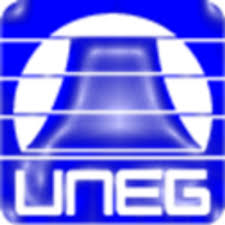 modelo  logico de datos
Dentro de los modelos lógicos tenemos:
Modelo jerárquico
Modelo de Red
Modelo Relacional
Modelo Orientado a Objetos
Modelo documental
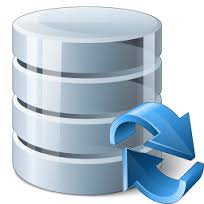 Otras
[Speaker Notes: Como les había mencionado anteriormente el modelo más usado hoy en día sigue siendo el relacional, aún cuando otro tipo de BD han ido cobrando auge debido a las limitaciones del modelo. 
El modelo relacional es el conocido como BD SQL, pues es este el modelo que trabaja con este lenguaje. Los demás modelos son conocidos como BD NoSQL pues al no ser relacionales no pueden trabajar con SQL como lenguaje de consulta
Los modelos Jerarquico y de Red son los antecesores del modelo relacional. Hoy en día se encuentran en desuso. Las BD NoSql han ido cobrando auge como las BD documentales, BD clave-valor, BD orientada a grafos entre otros]
UNIVERSIDAD NACIONAL
EXPERIMENTAL DE GUAYANA
INGENIERIA EN INFORMÁTICA
SISTEMAS DE BASE DE DATOS I
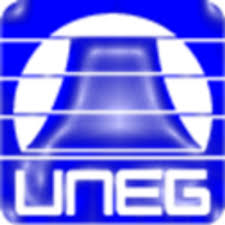 modelo  logico de datos
Modelo jerarquico
- Apareció a mediados de los sesenta
- Los registros están organizados como colecciones de arboles
- Los datos y las relaciones de registros se representan mediante registros y enlaces respectivamente
El acceso a un registro implica que se ha de pasar por sus padres, restando flexibilidad a la navegación por la base de datos)
Cobraron gran auge en esa década, la NASA utilizó este modelo en el programa espacial APOLO
[Speaker Notes: APOLO (el mismo programa espacial con el que el hombre llegó a la luna). El primer alunizaje con tripulación humana fue con el APOLO 11]
UNIVERSIDAD NACIONAL
EXPERIMENTAL DE GUAYANA
INGENIERIA EN INFORMÁTICA
SISTEMAS DE BASE DE DATOS I
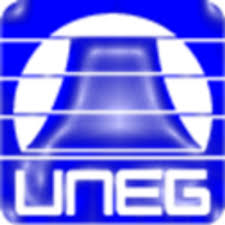 modelo  logico de datos
Modelo jerarquico
- No se garantiza la inexistencia de registros duplicados, pues existe el concepto de claves. El sistema gestor de base de datos no implementa ningún control sobre los propios datos, sino que queda en manos de las aplicaciones garantizar las no duplicaciones de datos
- Presentan problemas de integridad referencial pues no existe garantía de que un registro hijo esté relacionado con un registro padre válido.
- Algunos ejemplos de DBMS jerárquicos son ADABAS, FOCUS, GTM, IMS (IBM) (considerado el más importante).
UNIVERSIDAD NACIONAL
EXPERIMENTAL DE GUAYANA
INGENIERIA EN INFORMÁTICA
SISTEMAS DE BASE DE DATOS I
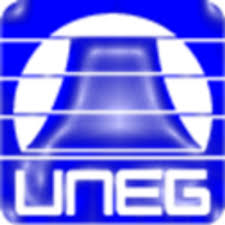 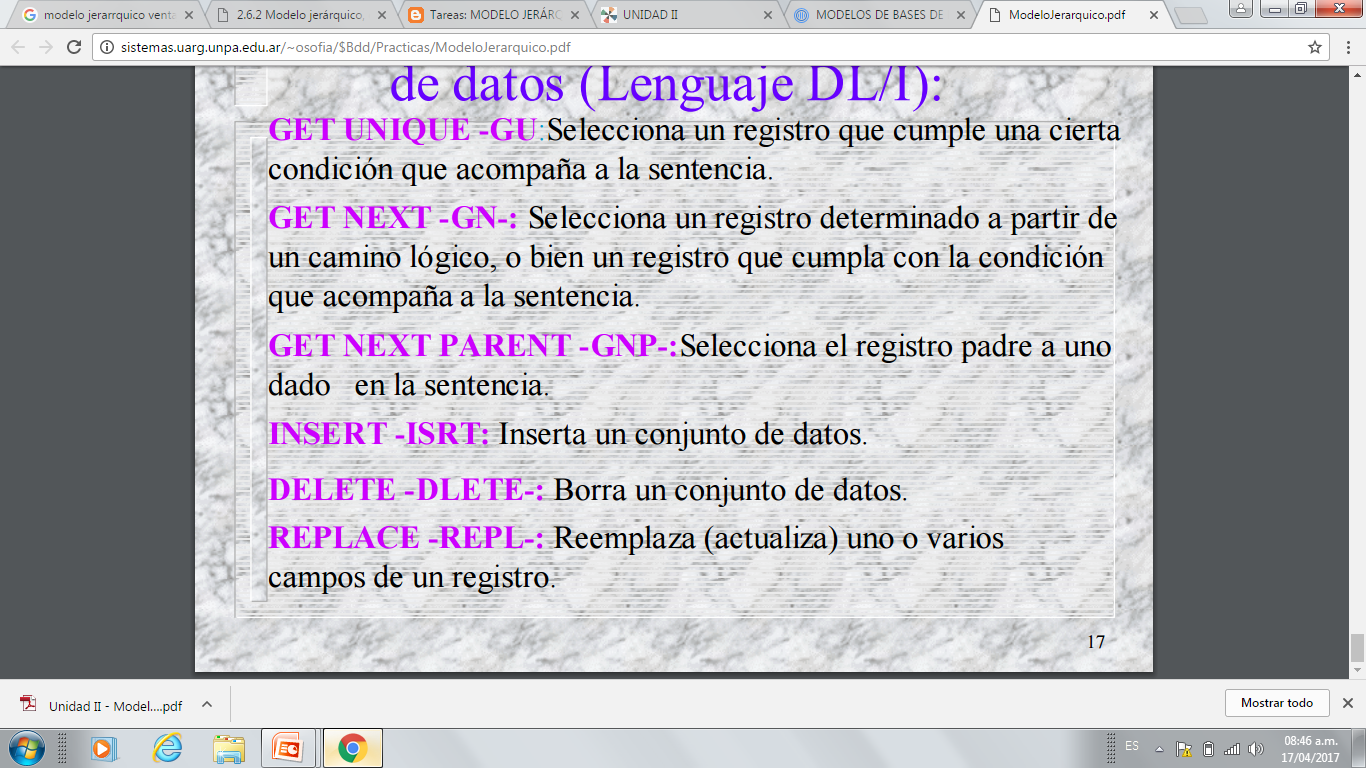 [Speaker Notes: Esto que les presento son algunos comandos usados para trabajar con el Sistema Manejador IMS]
UNIVERSIDAD NACIONAL
EXPERIMENTAL DE GUAYANA
INGENIERIA EN INFORMÁTICA
SISTEMAS DE BASE DE DATOS I
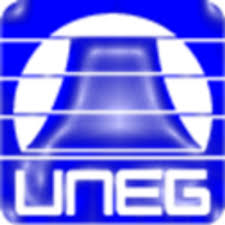 modelo  lógico de datos
Modelo de red
- Su diferencia fundamental es la modificación del concepto de nodo: se permite que un mismo nodo tenga varios padres (posibilidad no permitida en el modelo jerárquico).
Sus registros se organizan como colecciones de grafos
- Su gran complejidad hace difícil la administración de la base de datos.
-  El SGBD de red más popular es el sistema IDMS.
UNIVERSIDAD NACIONAL
EXPERIMENTAL DE GUAYANA
INGENIERIA EN INFORMÁTICA
SISTEMAS DE BASE DE DATOS I
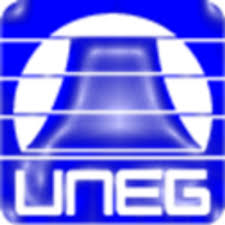 modelo  logico de datos
Modelo relacional
- Nació en 1970, y fue propuesta por Edgar Frank Codd de los Laboratorios de IBM).
-  Es el modelo más difundido hoy en día, debido a las ventajas que ofrece sobre los otros dos modelos, entre ellas, el rápido entendimiento por parte de usuarios que no tienen conocimientos profundos sobre Sistemas de Bases de Datos.
-   Las entidades manejadas se representan en tablas, su idea fundamental es el uso de relaciones
[Speaker Notes: Por su complejidad, algunos consideraban que el uso de los modelos Jerarquico y de Red eran solo para eruditos. La aparición del modelo Relacional rompió la brecha de la complejidad de uso, este modelo es tan fácil de entender que no se necesita profundos conocimientos en BD. Esta característica impulsó su crecimiento y es el la década de los 80 cuando grandes compañías se dedican a crear software especializados para el uso de este modelo, es decir los RDBMS, y a mediados de los 80 se adapta como estándar en lenguaje SQL para todos los RDBMS]
UNIVERSIDAD NACIONAL
EXPERIMENTAL DE GUAYANA
INGENIERIA EN INFORMÁTICA
SISTEMAS DE BASE DE DATOS I
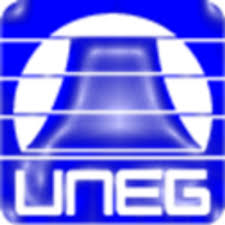 modelo  lógico de datos
Modelo relacional
- No hay acceso a los datos predefinido (no hay ruta). Las búsquedas pueden ser mucho más flexibles, basadas en cualquier campo (DNI, Nombre, etc.)
-   El lenguaje para construir las consultas a bases de datos relacionales es SQL, un estándar implementado por los principales motores de bases de datos relacionales.
UNIVERSIDAD NACIONAL
EXPERIMENTAL DE GUAYANA
INGENIERIA EN INFORMÁTICA
SISTEMAS DE BASE DE DATOS I
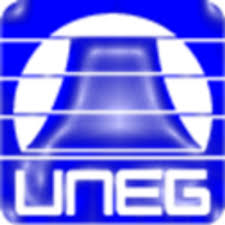 modelo  logico de datos
Modelo orientado a objetos
- Nacen en los años 90
- Este modelo incorpora todos los conceptos importantes del modelo de objetos: Encapsulación, Herencia y Polimorfismo
-   Los usuarios pueden definir operaciones sobre los datos como parte de la definición de la base de datos
Se diseñan para trabajar con lenguajes de programación como Java, C # , C++  entre otros
Inmadurez en el mercado. No cobró el auge esperado
Algunos DBMS de este modelo: db4objects, Orion, Zope Object Database
[Speaker Notes: A principios de los 90 el paradigma Orientado a Objetos estaba cobrando un rápido crecimiento. No eran pocas las voces que decían que el modelo relacional moriría para dar paso a el modelo de BD orientado a objetos. El tiempo demostró  que los dos modelos son importantes, pero las BDOO no obtuvieron el éxito esperado. Sin embargo el mundo relacional adoptó ciertas características del mundo de los objetos y es por esto que hoy tenemos las BD relacionales orientadas a objetos u objeto relacional]
UNIVERSIDAD NACIONAL
EXPERIMENTAL DE GUAYANA
INGENIERIA EN INFORMÁTICA
SISTEMAS DE BASE DE DATOS I
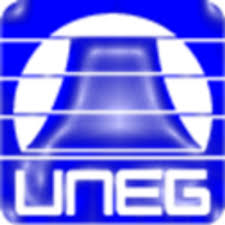 modelo  lógico de datos
Modelo documental
- Cada registro queda almacenado como un documento, cada documento tiene un numero de identificación único, y se puede acceder a el a través de distintos campos
Se usan cuando se trata de modelar depósitos de conocimiento más que actividades, y los datos no son en realidad datos, sino información no estructurada o extremadamente compleja.
Ejemplo de manejadores bajo este modelo MongoDB, CouchDB
UNIVERSIDAD NACIONAL
EXPERIMENTAL DE GUAYANA
INGENIERIA EN INFORMÁTICA
SISTEMAS DE BASE DE DATOS I
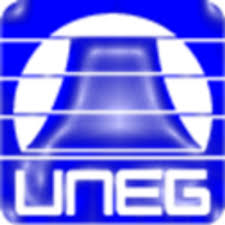 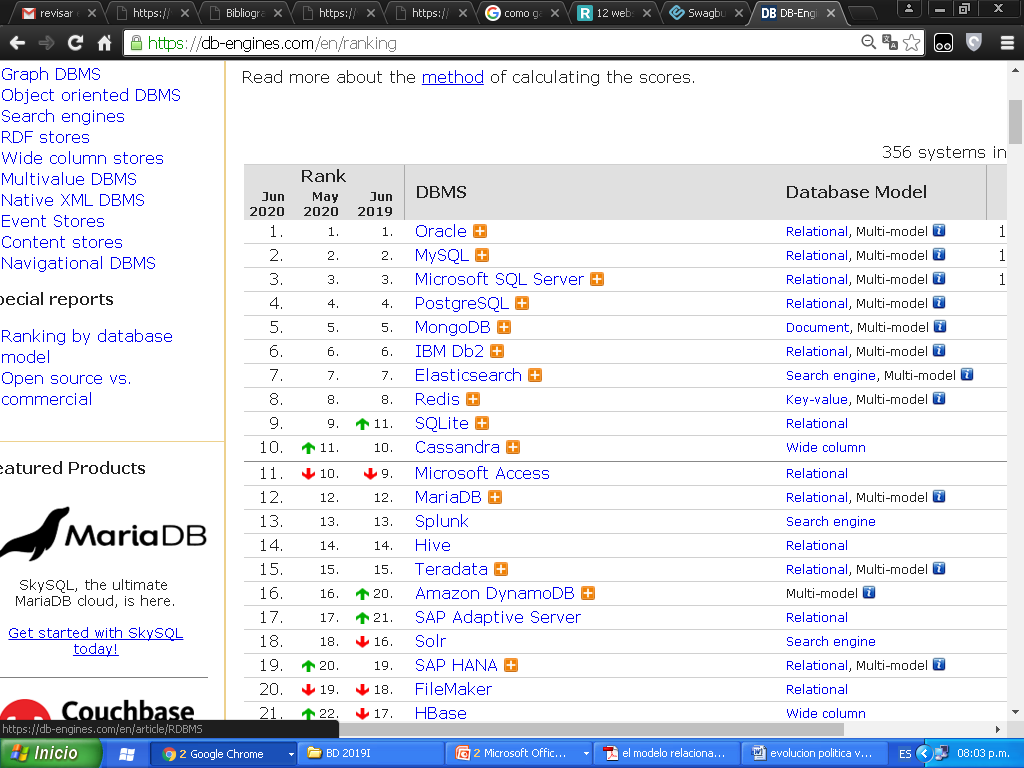 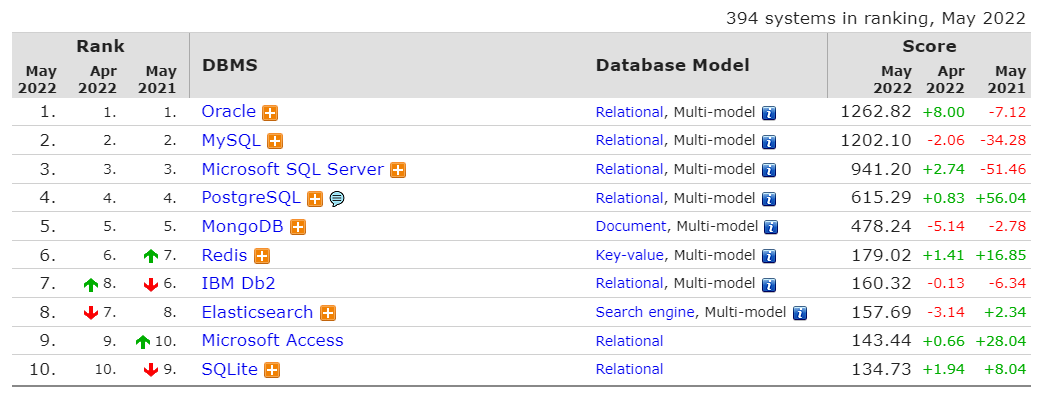 Fuente: https://db-engines.com/en/ranking
[Speaker Notes: Este es el ranking mundial de DMBS. A su mano derecha tiene al tabla actualizada para Mayo de 2022, y hay par de cosas  interesantes de observar, primero, que los 4 primeros lugares siguen estando ocupados por Manejadores relacionales, y lo segundo es que entre los primeros 10 puestos se ha colado Access
También notamos que desde hace dos años no ha variado la tabal en los primeros 5 lugares, pues siguen apareciendo los mismos manejadores, siendo liderados por Oracle]
UNIVERSIDAD NACIONAL
EXPERIMENTAL DE GUAYANA
INGENIERIA EN INFORMÁTICA
SISTEMAS DE BASE DE DATOS I
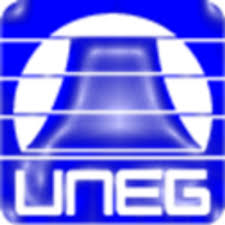 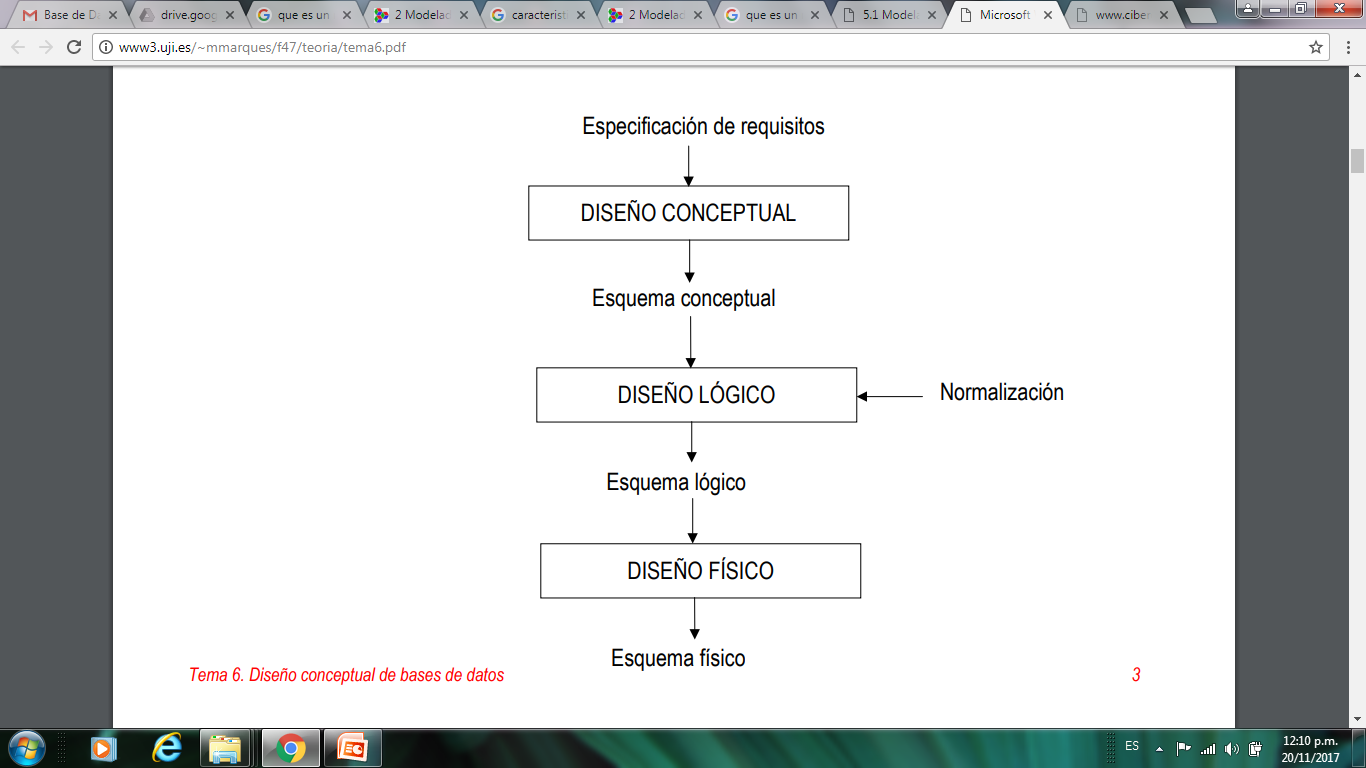 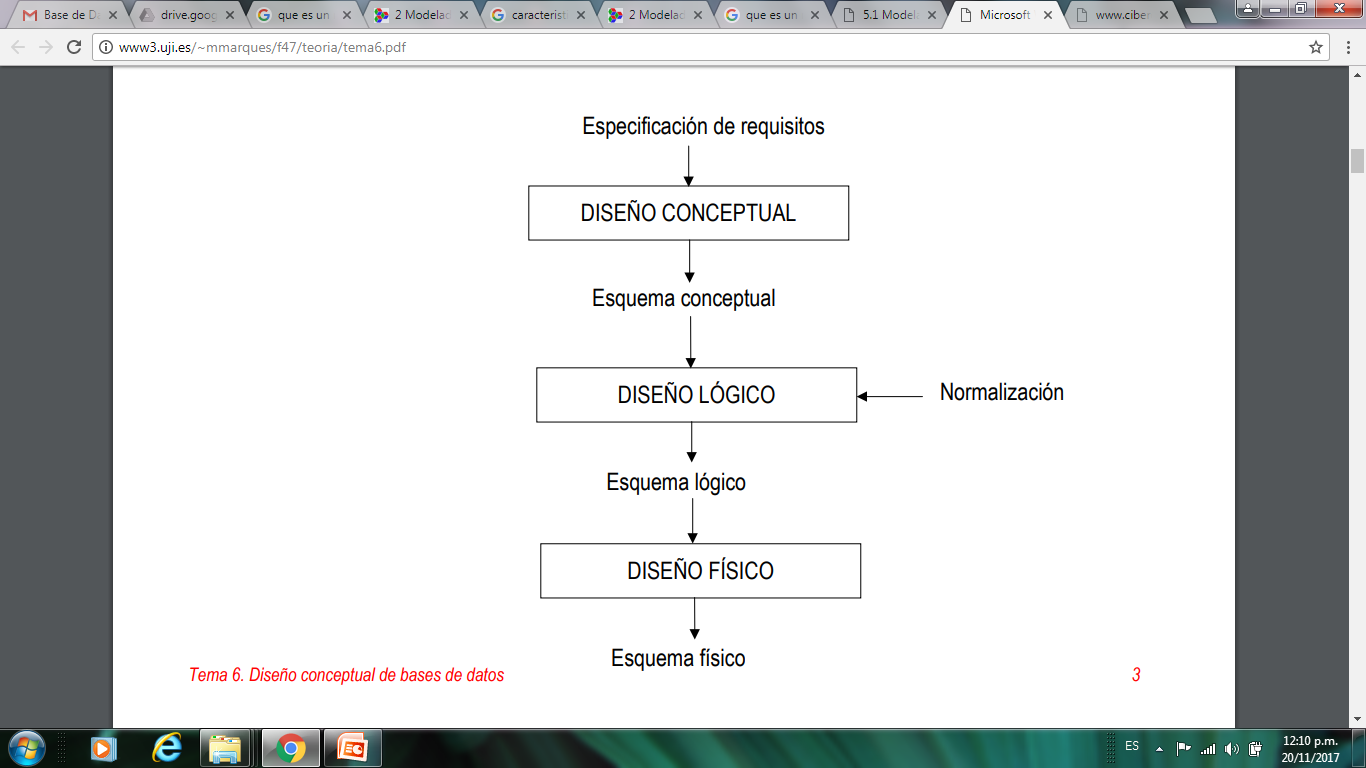 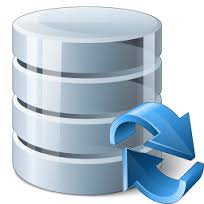 [Speaker Notes: Una vez creado al modelo lógico es momento de pasar al modelo físico]
UNIVERSIDAD NACIONAL
EXPERIMENTAL DE GUAYANA
INGENIERIA EN INFORMÁTICA
SISTEMAS DE BASE DE DATOS I
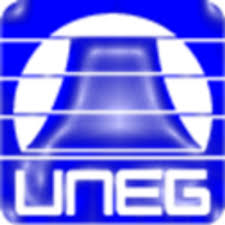 modelo  FÍSICO de datos
El modelo físicos de datos  representa el proceso de añadir información a la base de datos. Este modelo muestra todas las estructuras de tablas, incluyendo nombre de columna, tipo de datos en la columna, restricciones de la columna, clave primaria, clave foránea, y relaciones entre tablas. Los modelos de datos físicos:
Especifican todas las tablas y columnas
Incluyen claves foráneas para identificar relaciones entre tablas
Pueden ser significativamente diferentes de los modelos de datos lógicos
Serán diferentes dependiendo del DBMS que se utilice
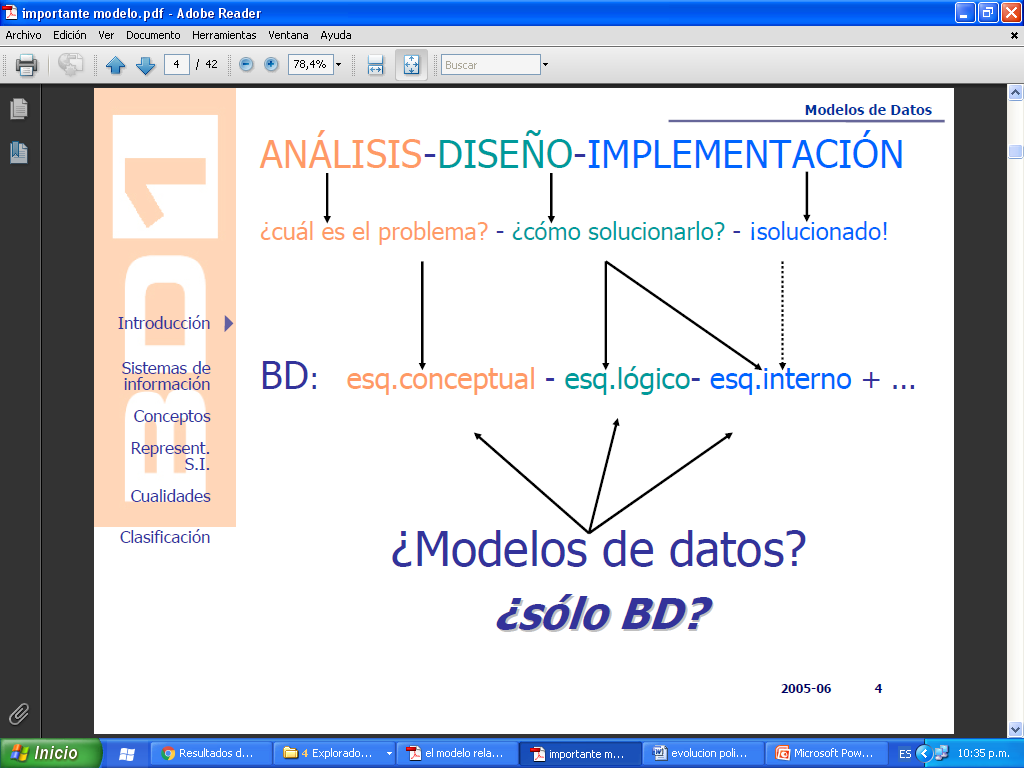 [Speaker Notes: Bien esta lámina resumen un poco lo que hemos hablado relacionando cada esquema al ciclo de desarrollo. 
Con esto finalizamos esta entrega
En la próxima seguiremos hablando del modelado pero relacionado específicamente al mundo relacional.]